Test Stress Tips
Pack your headphones in your backpack the night before.
Get a good night’s sleep.
Don’t skip breakfast.
Wear comfortable clothes.
Arrive at school/class on time.
‘Twas the night before S.A.G.E…
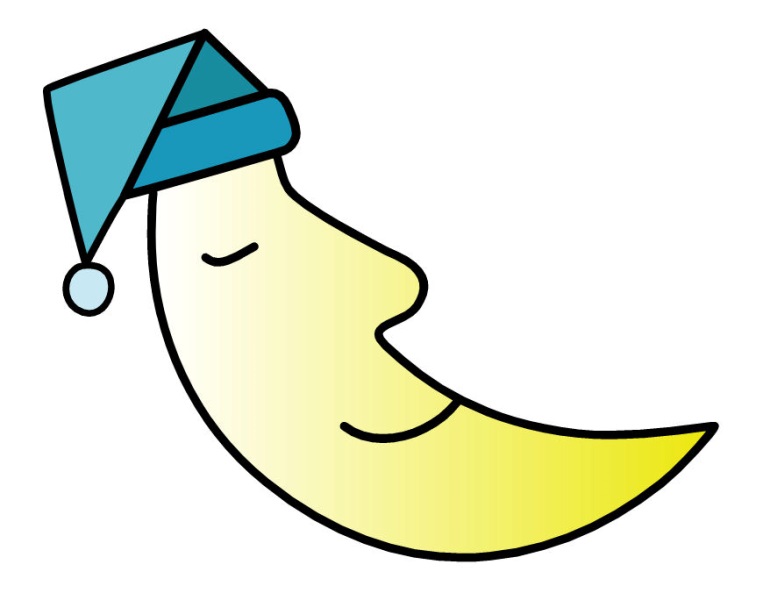 Stay focused AND relaxed.
Sit comfortably.
Expect and accept a little bit of stress.
READ THE DIRECTIONS/ PROMPT.
Use your scratch paper.
Pace yourself.
Don’t rush.
Don’t get distracted.
Testing Tips
Focus on the stuff you know.
Between test days, mentally make a plan for the next day.
Use all of your time.
Once it’s over, don’t think about it too much.
Testing Tips
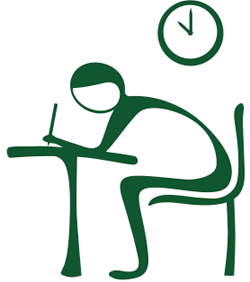 Use relaxation techniques if you find yourself tensing and getting anxious during the test:
Relax; you are in control.
Take slow, deep breaths.
Don’t think about the fear. Pause. Think about the next step and keep on task.
Use positive reinforcement for yourself.
Realize that anxiety can be a habit.
Stressed Out!